Перевірка множення та ділення
Перевірка множення та ділення. Підготовча робота
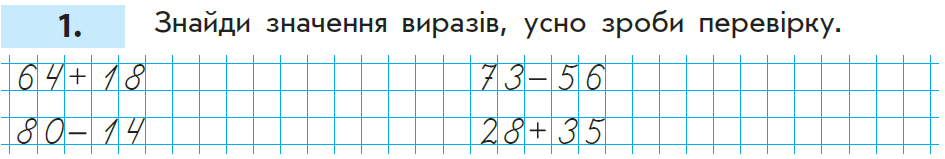 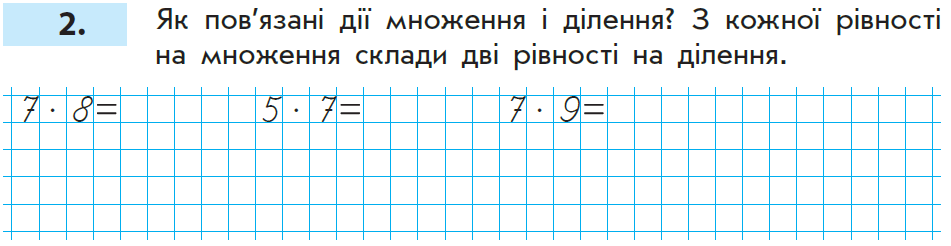 5 6
5 6 : 7 = 8
5 6 : 8 = 7
Перевірка множення та ділення. Підготовча робота
7
7   6    4 2
Перевірка множення та ділення. Ознайомлення
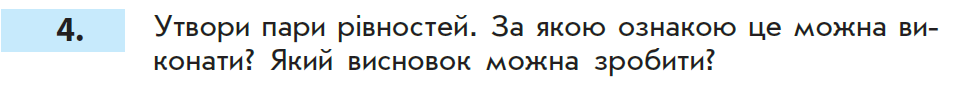 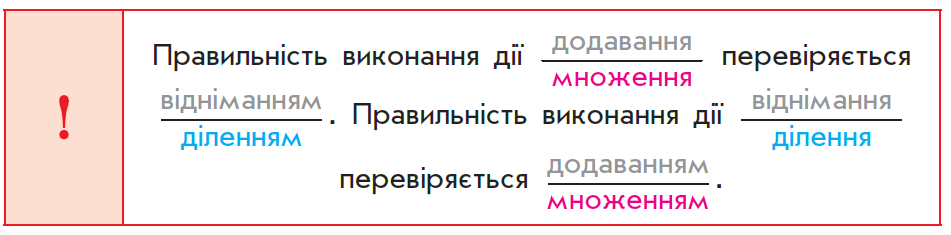 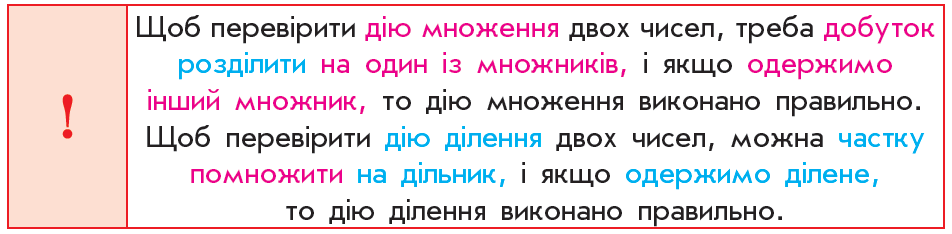 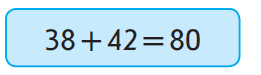 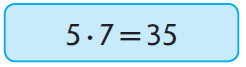 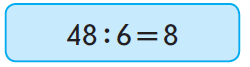 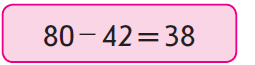 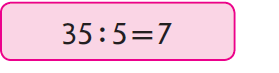 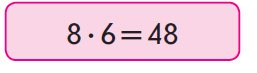 Перевірка множення та ділення. Закріплення